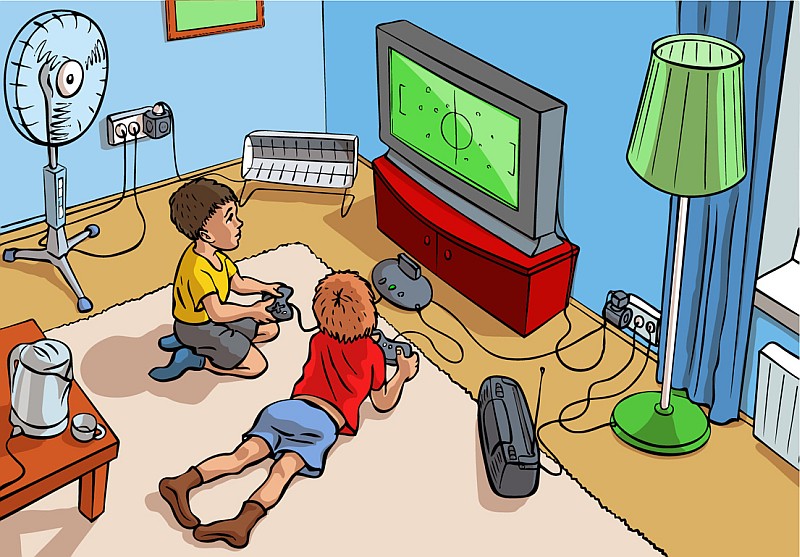 Электроприборы